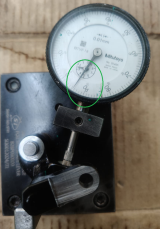 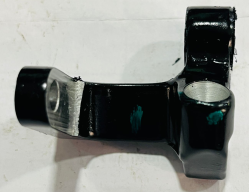 100% inspection started with the help of relation gauges